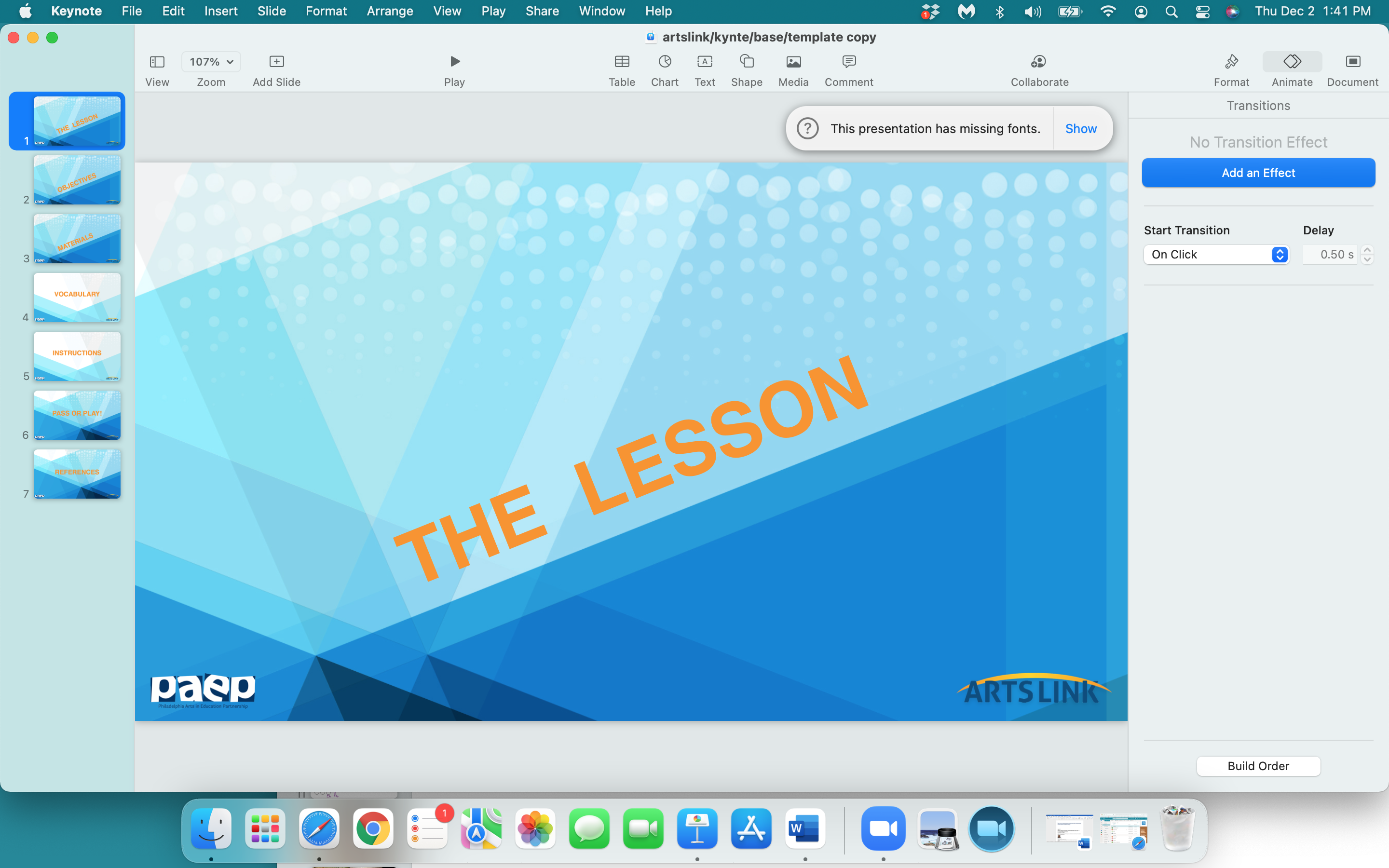 What 
Colors 
Do You Hear?

                                    What 
Colors 
Do You Feel?
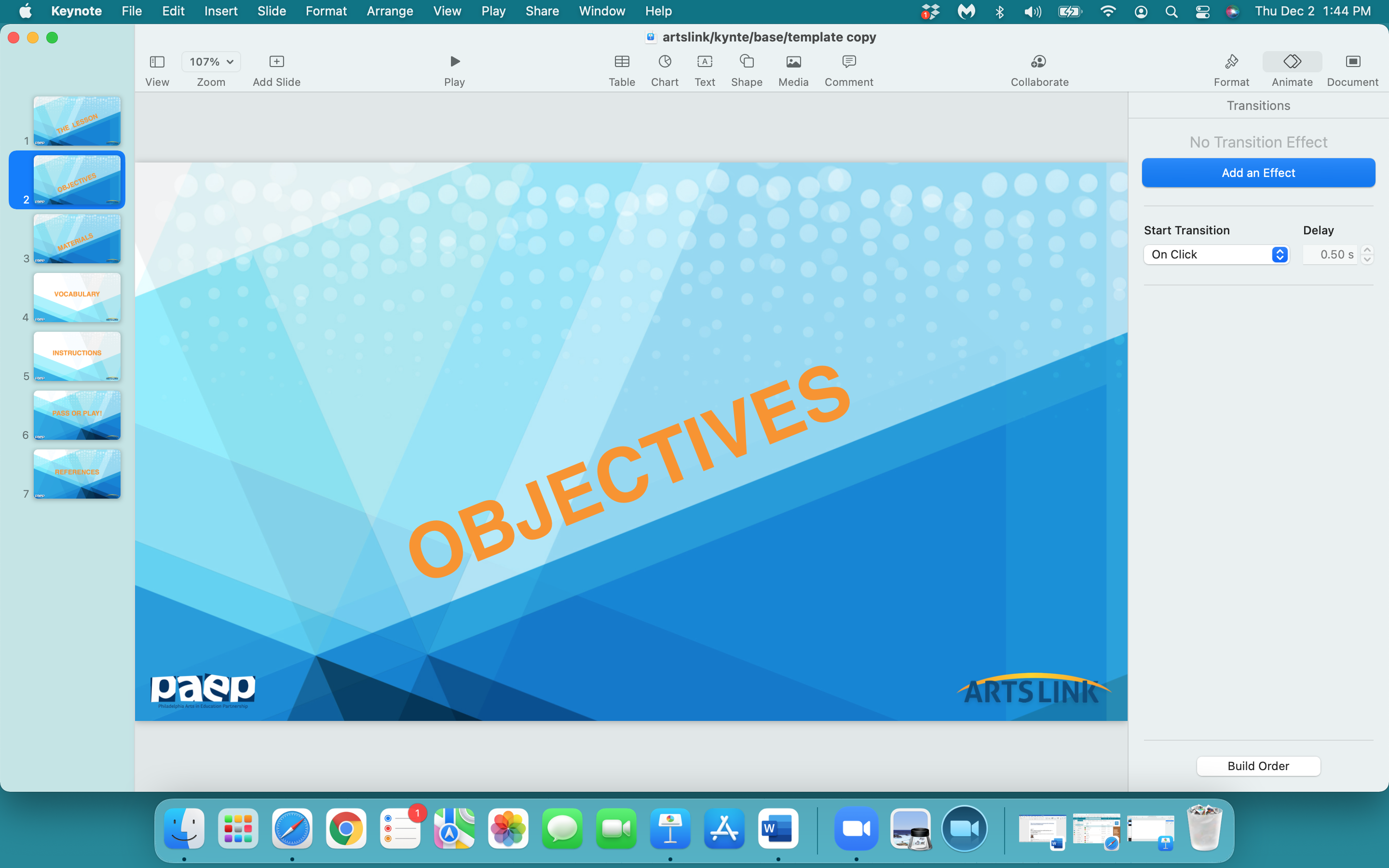 In the next  60 minutes, your brain will:
explore the concept of abstract art and the work of Wassily Kandinsky
identify shape, form and color used in Kandinsky’s work
create an abstract artwork, experimenting with shape, form and color,                                       
    inspired by music
appreciate the work of other students inspired by Kandinsky
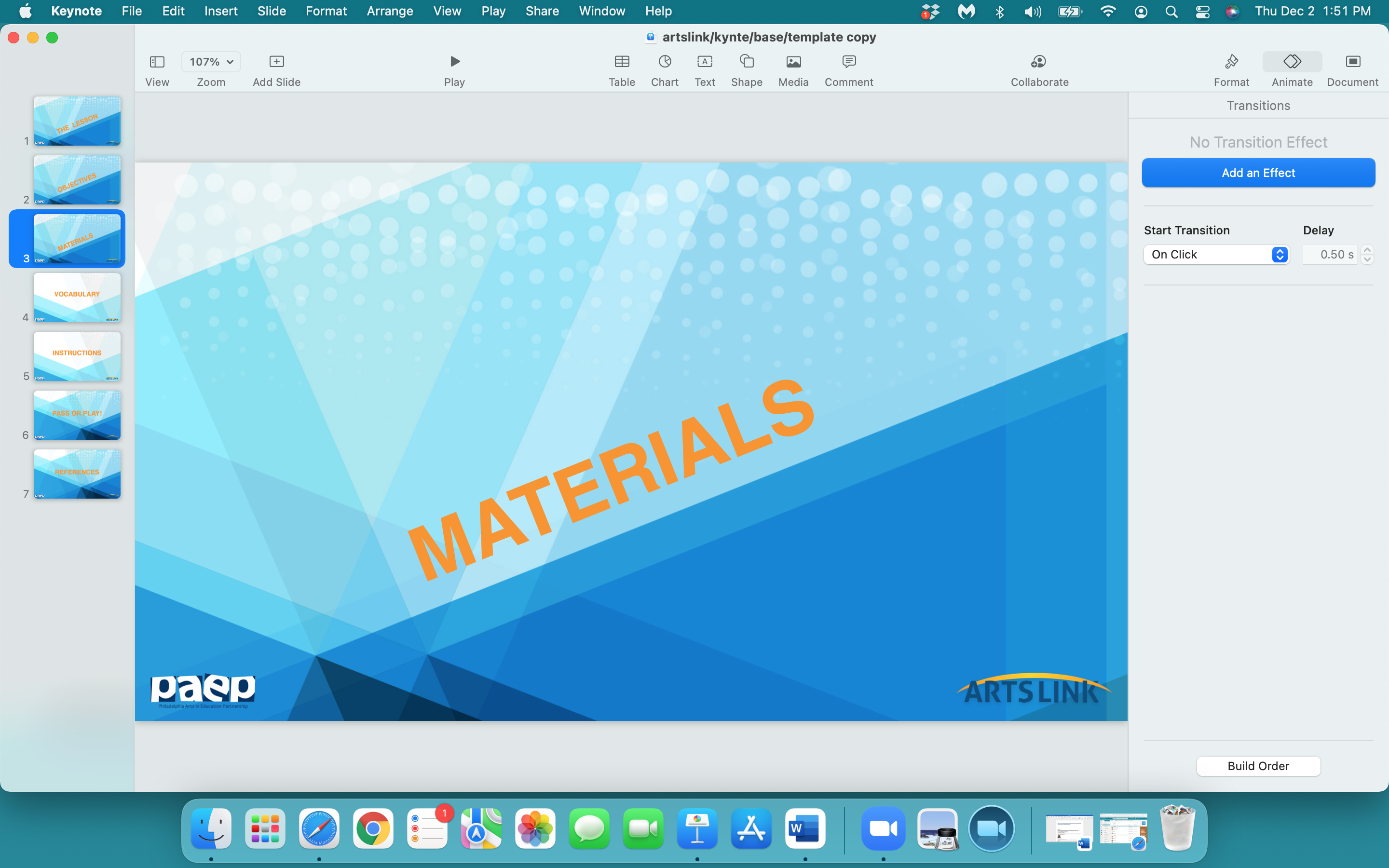 notebook (journal)
sheet(s) from your sketch pad
pencil
black permanent marker
watercolors
brushes
ruler
compass
tub of water
paper towels
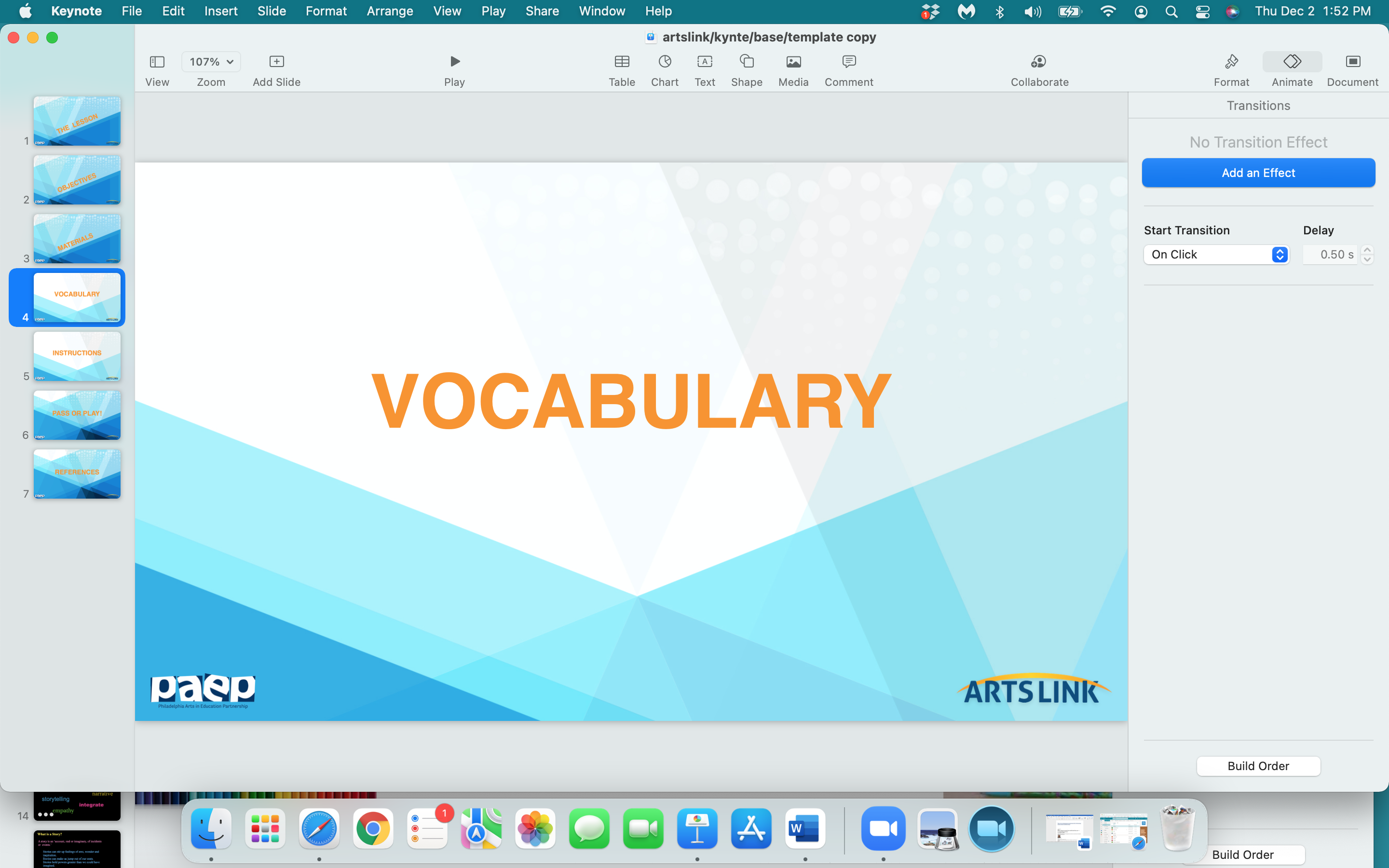 abstract art 

synesthesia         

emotional response

organic shapes

geometric shapes                              

nonobjective
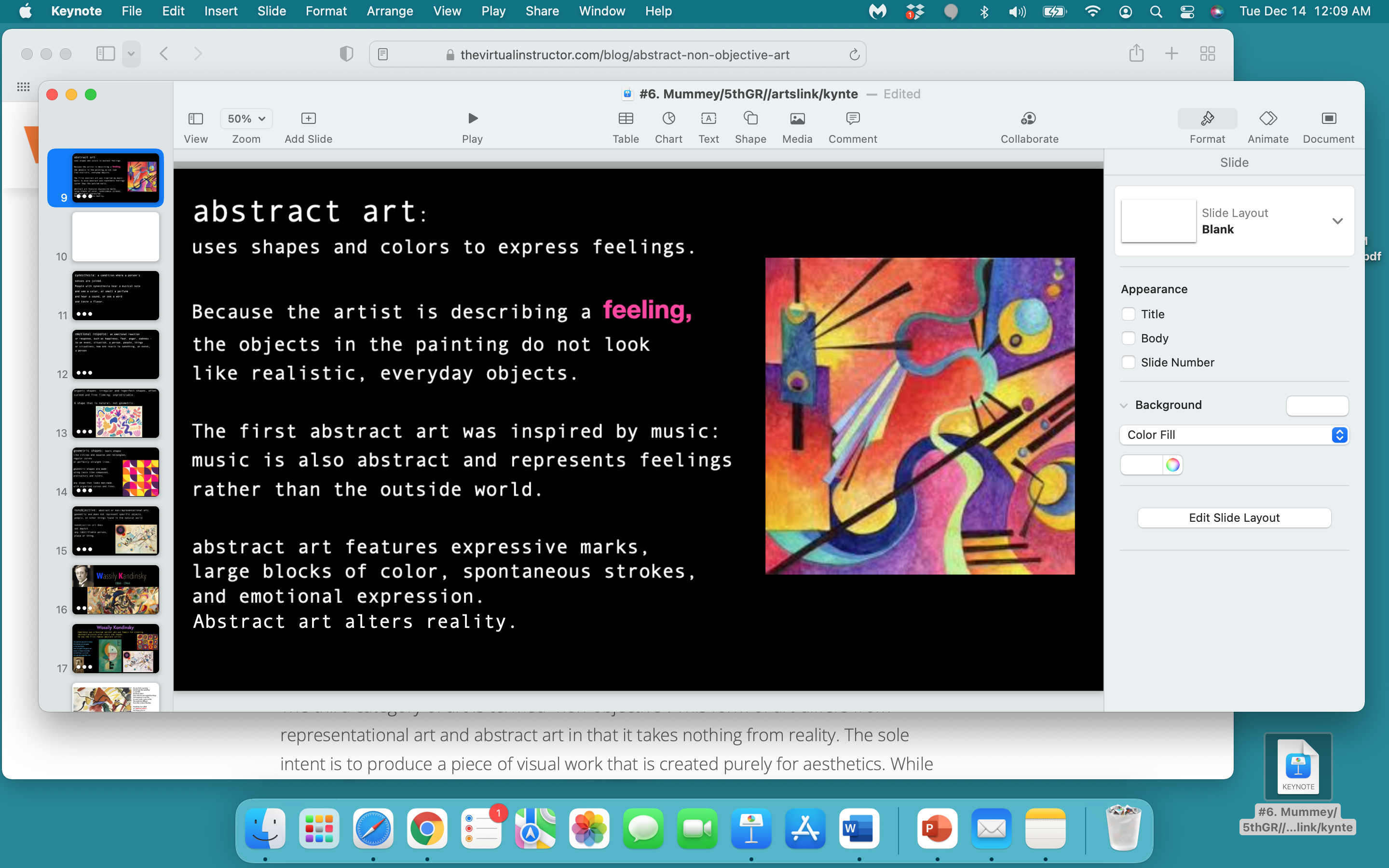 synesthesia: a condition where a person’s 
senses are joined. 
People with synesthesia hear a musical note 
and see a color, or smell a perfume 
and hear a sound, or see a word 
and taste a flavor.
emotional response: an emotional reaction 
or response, such as happiness, fear, anger, sadness - 
to an event, situation, a person, people, things 
or situations; how one reacts to something, an event, a person
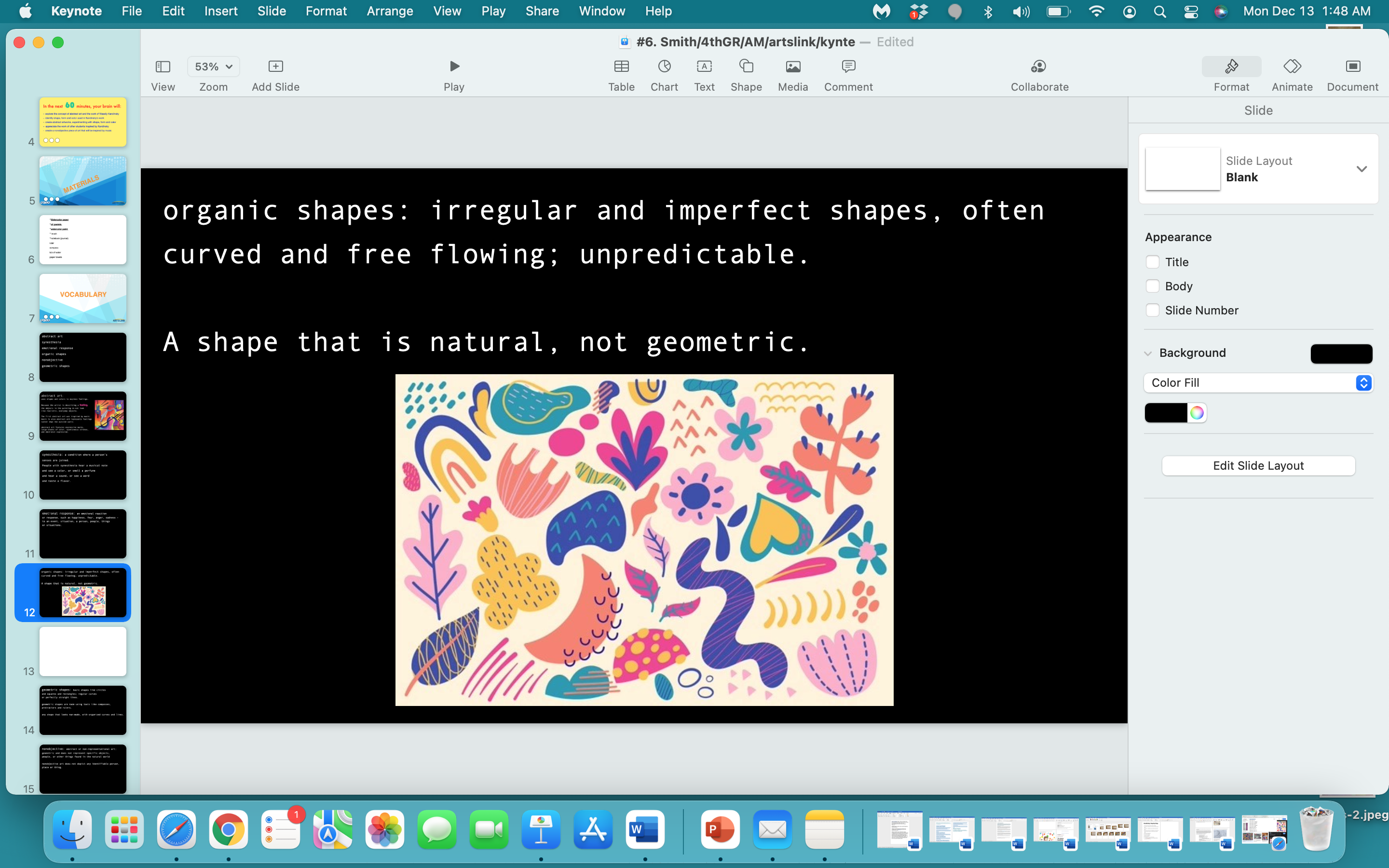 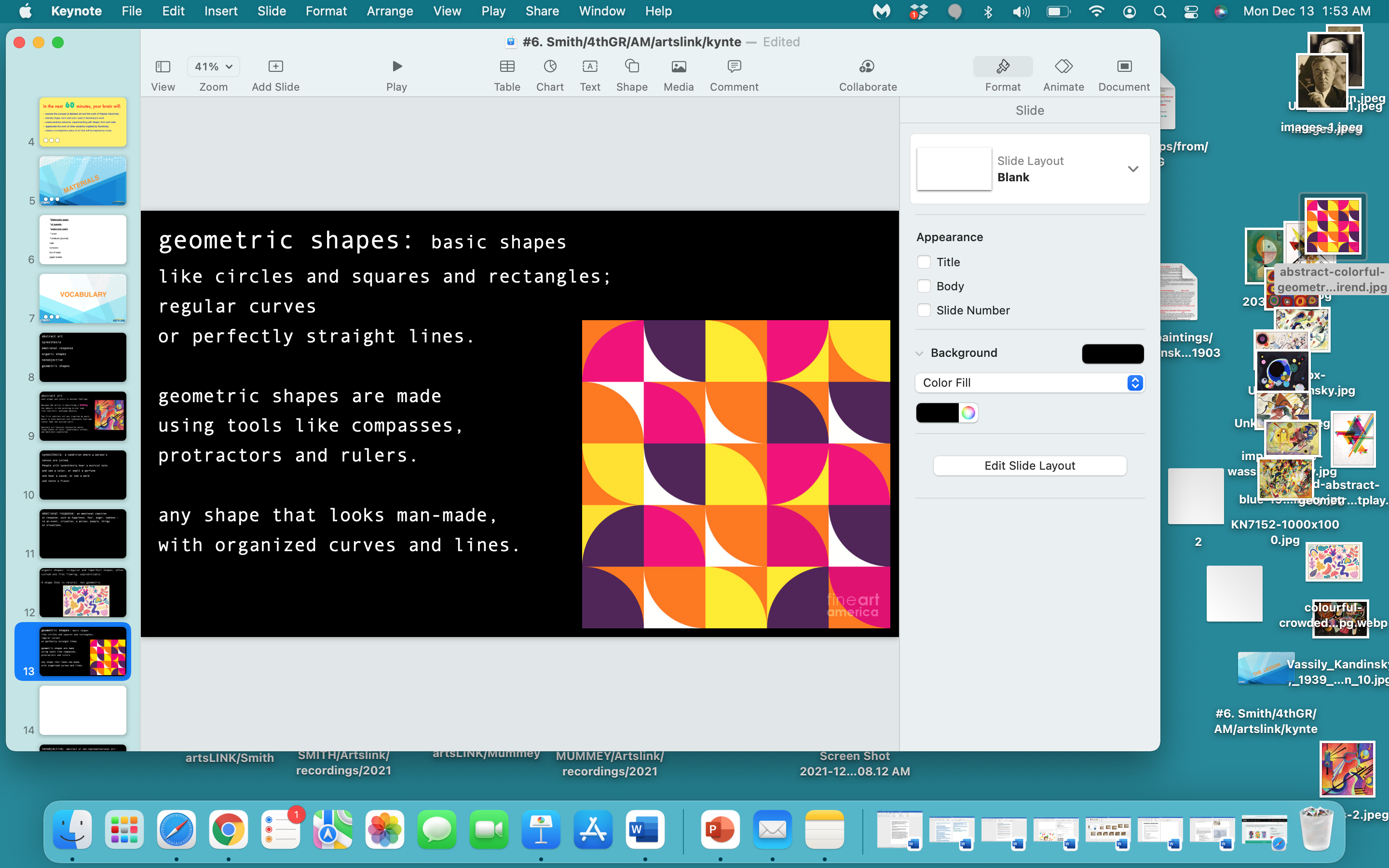 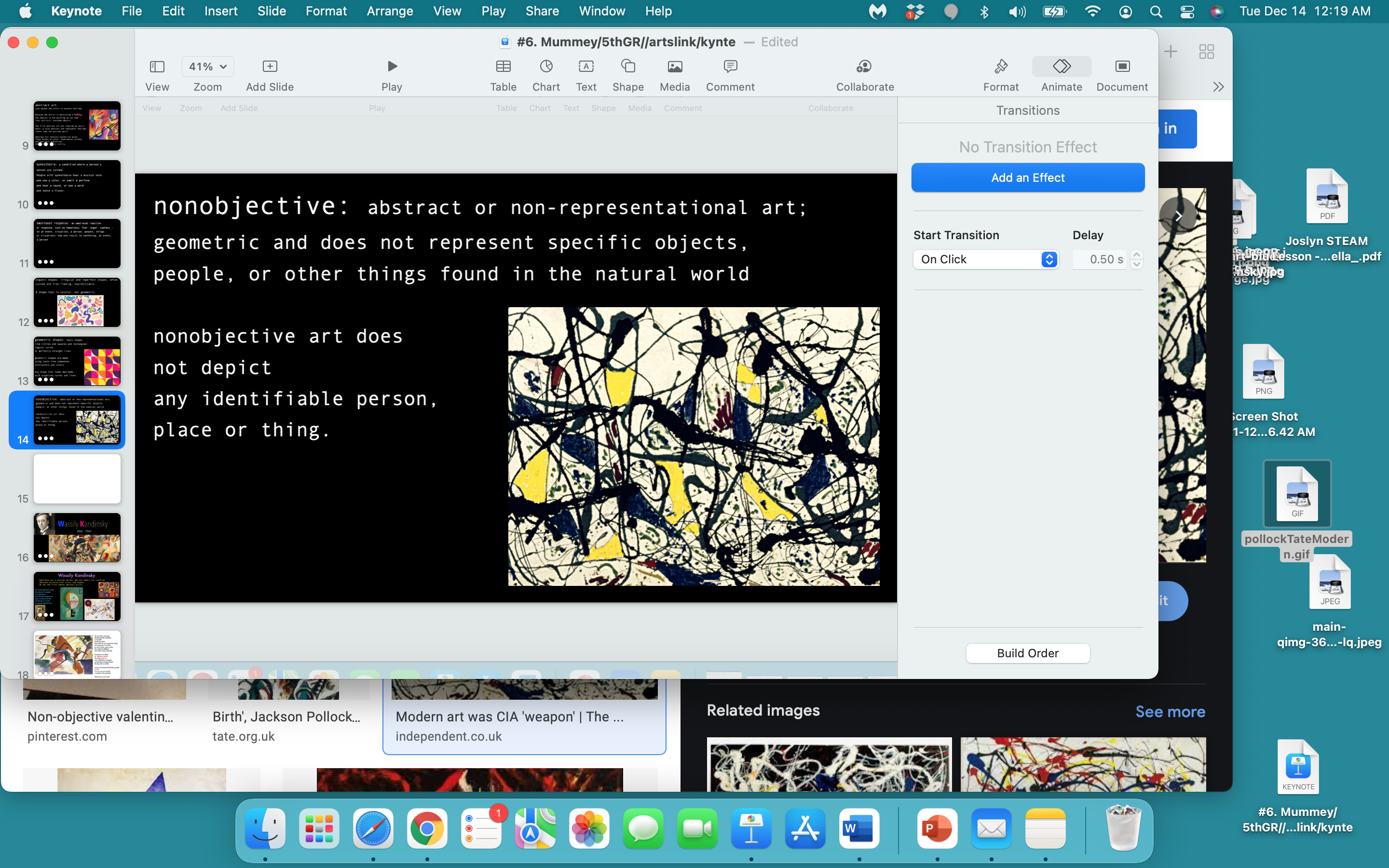 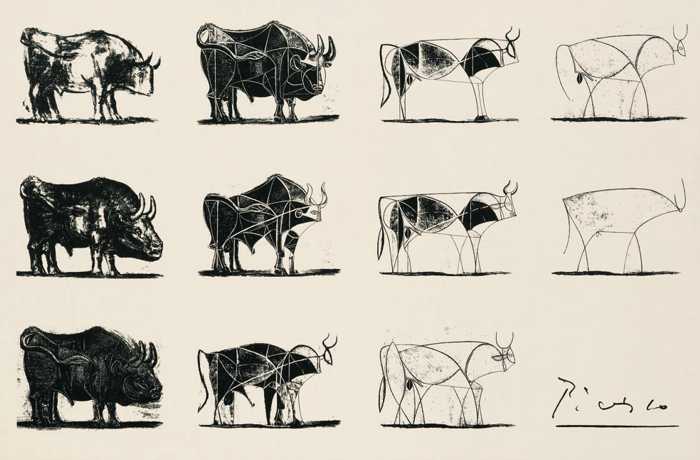 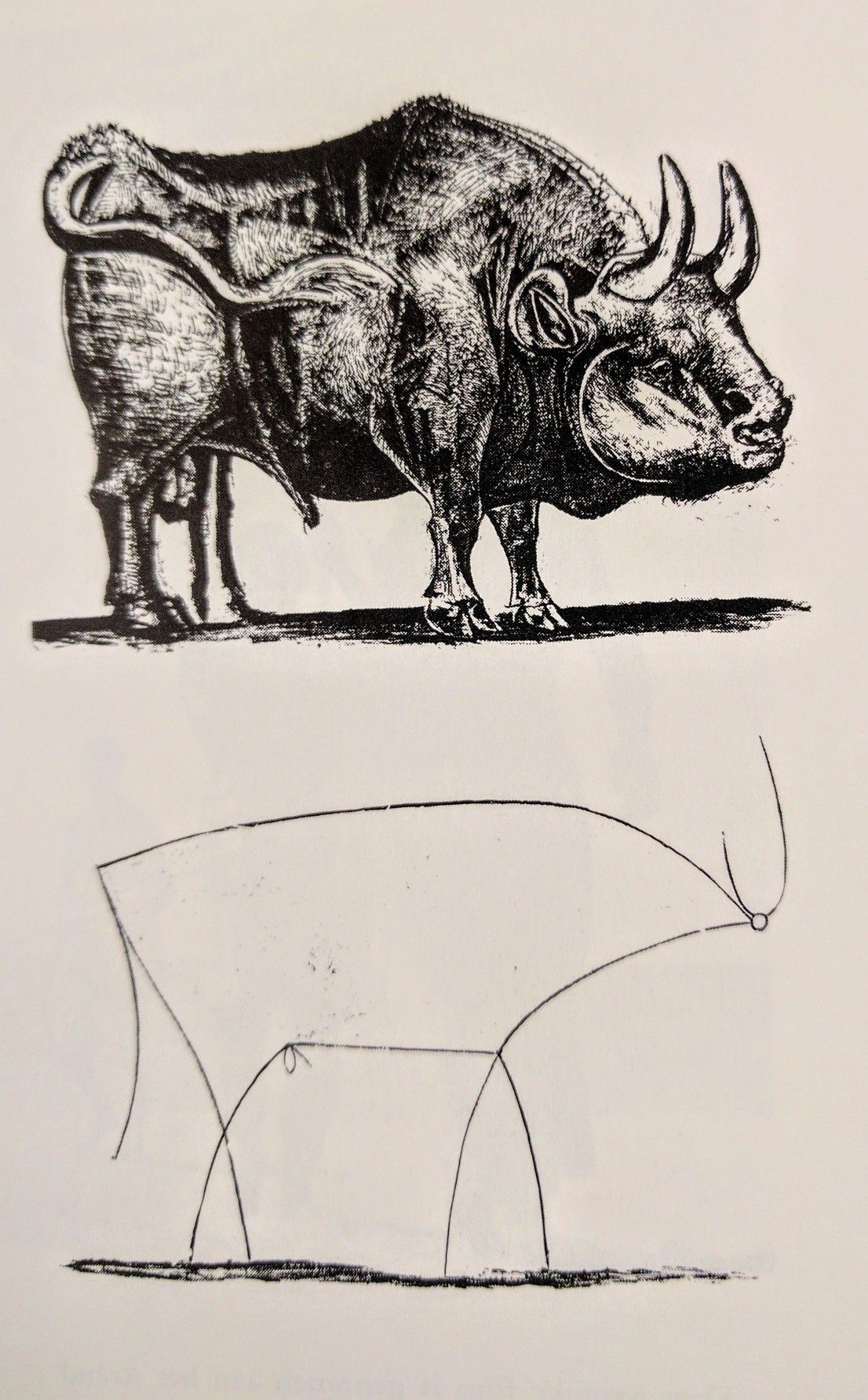 A quick exercise:
I’m going to show you 3 objects.
Pick one of the 3 objects 
and draw or interpret it, using as few lines as possible,
reducing the object to its most basic elements - 
an abstracted image.
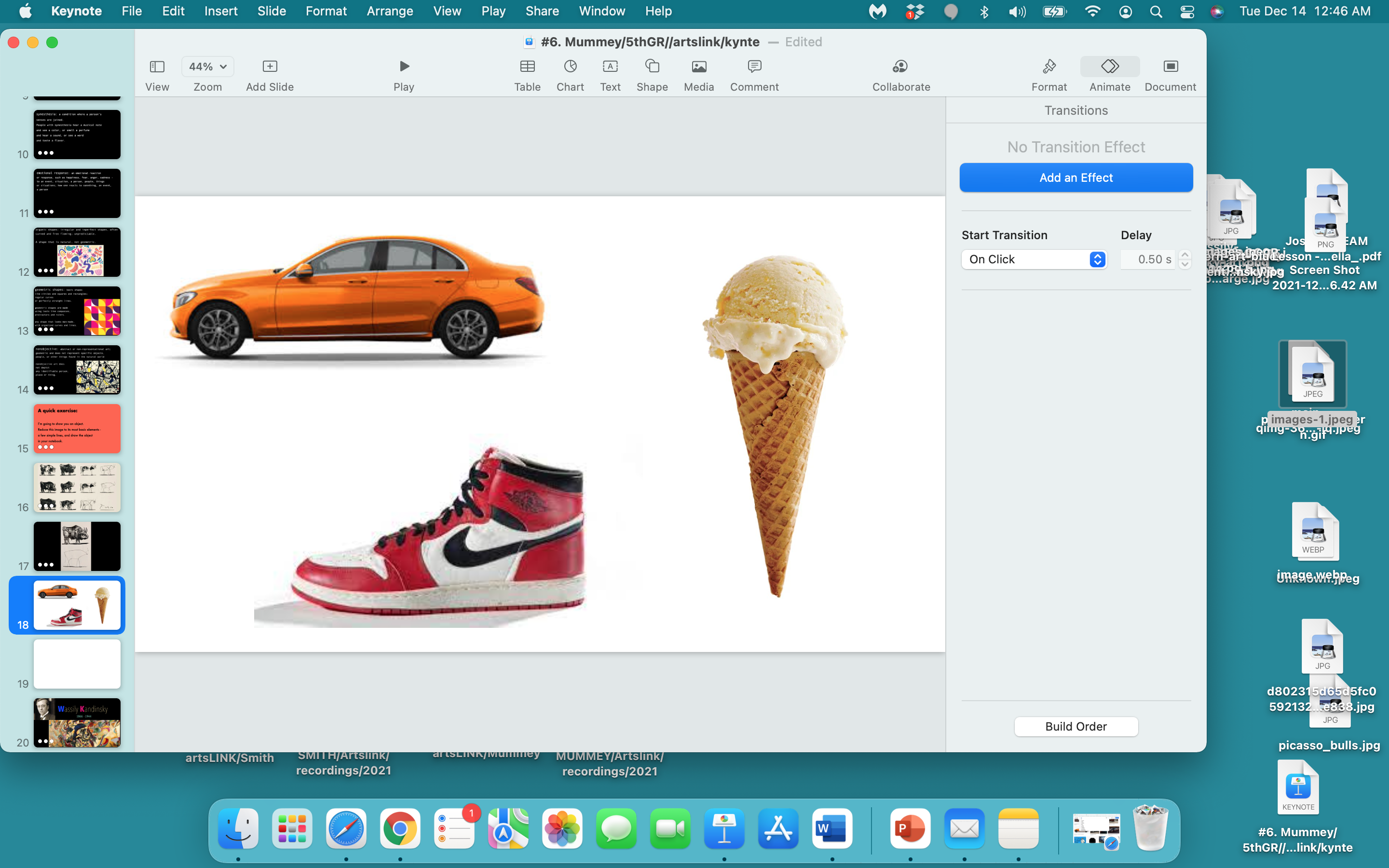 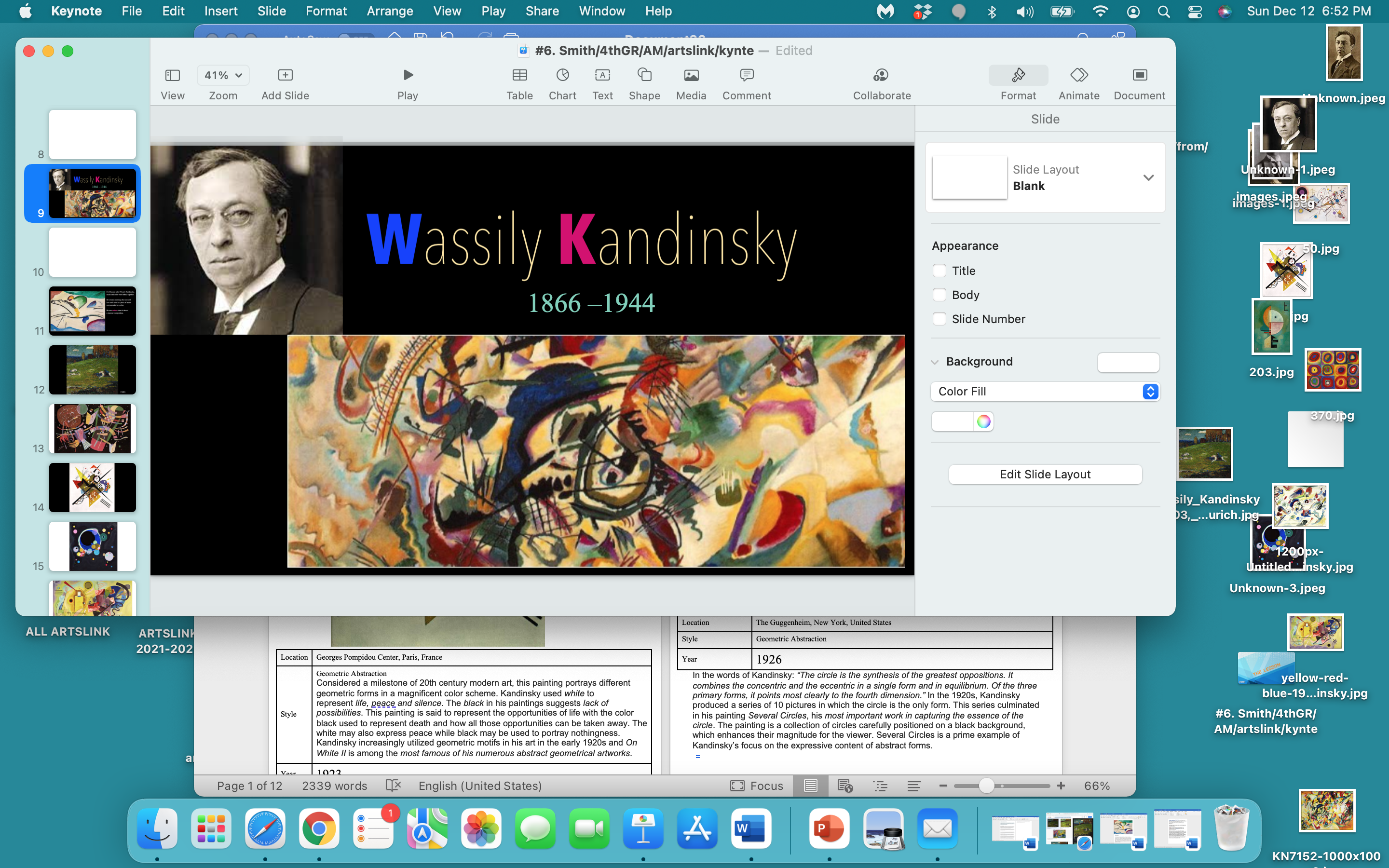 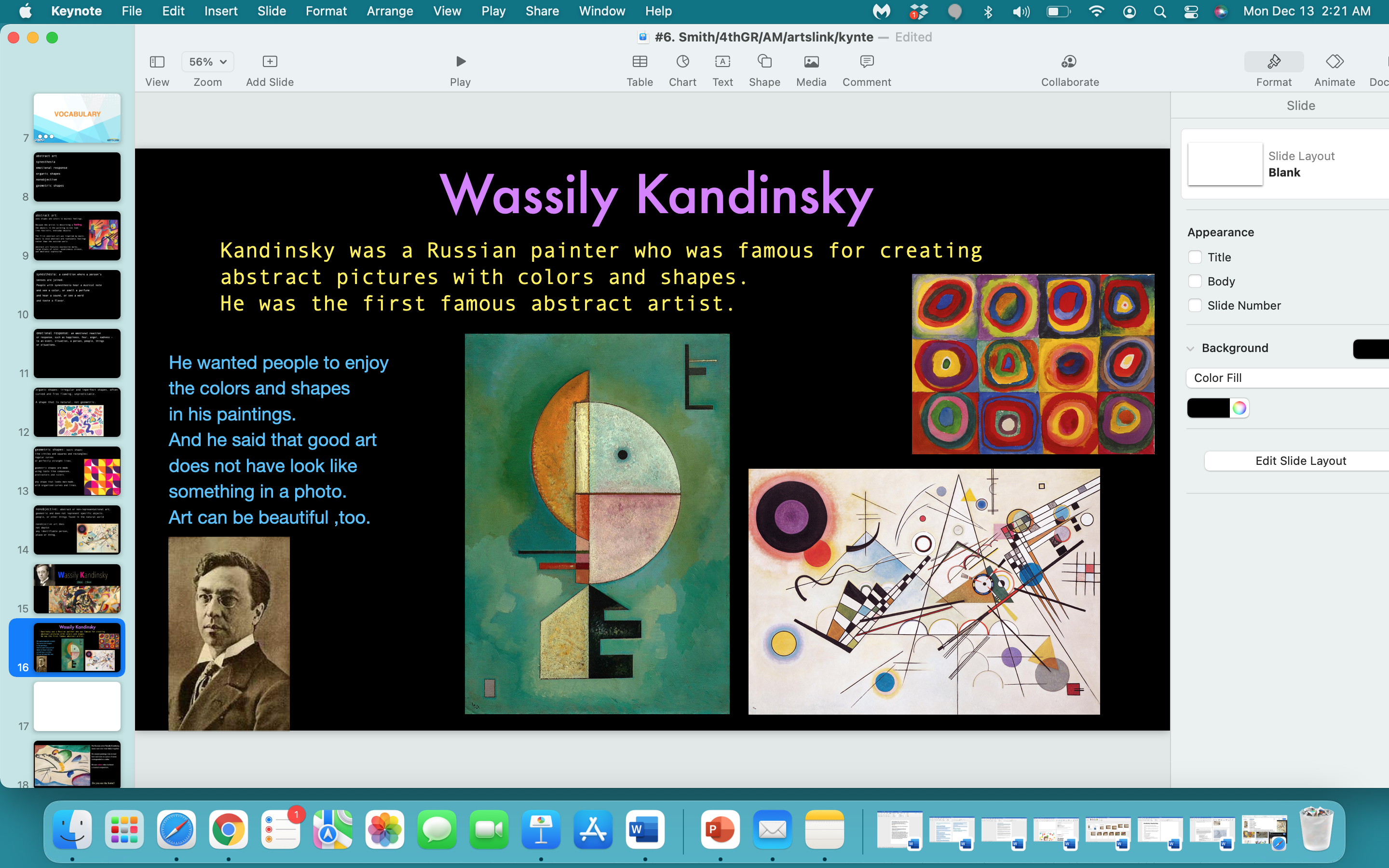 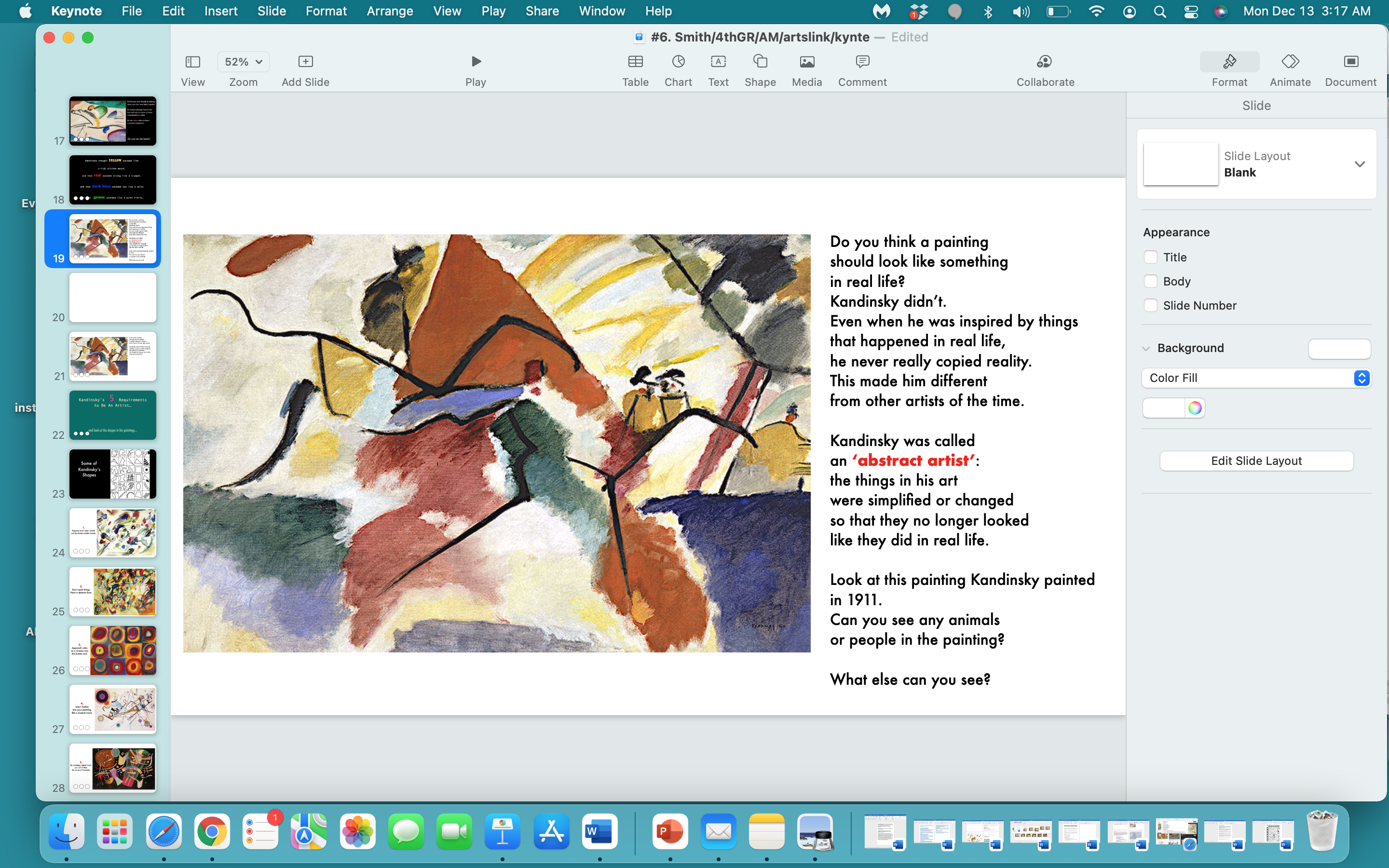 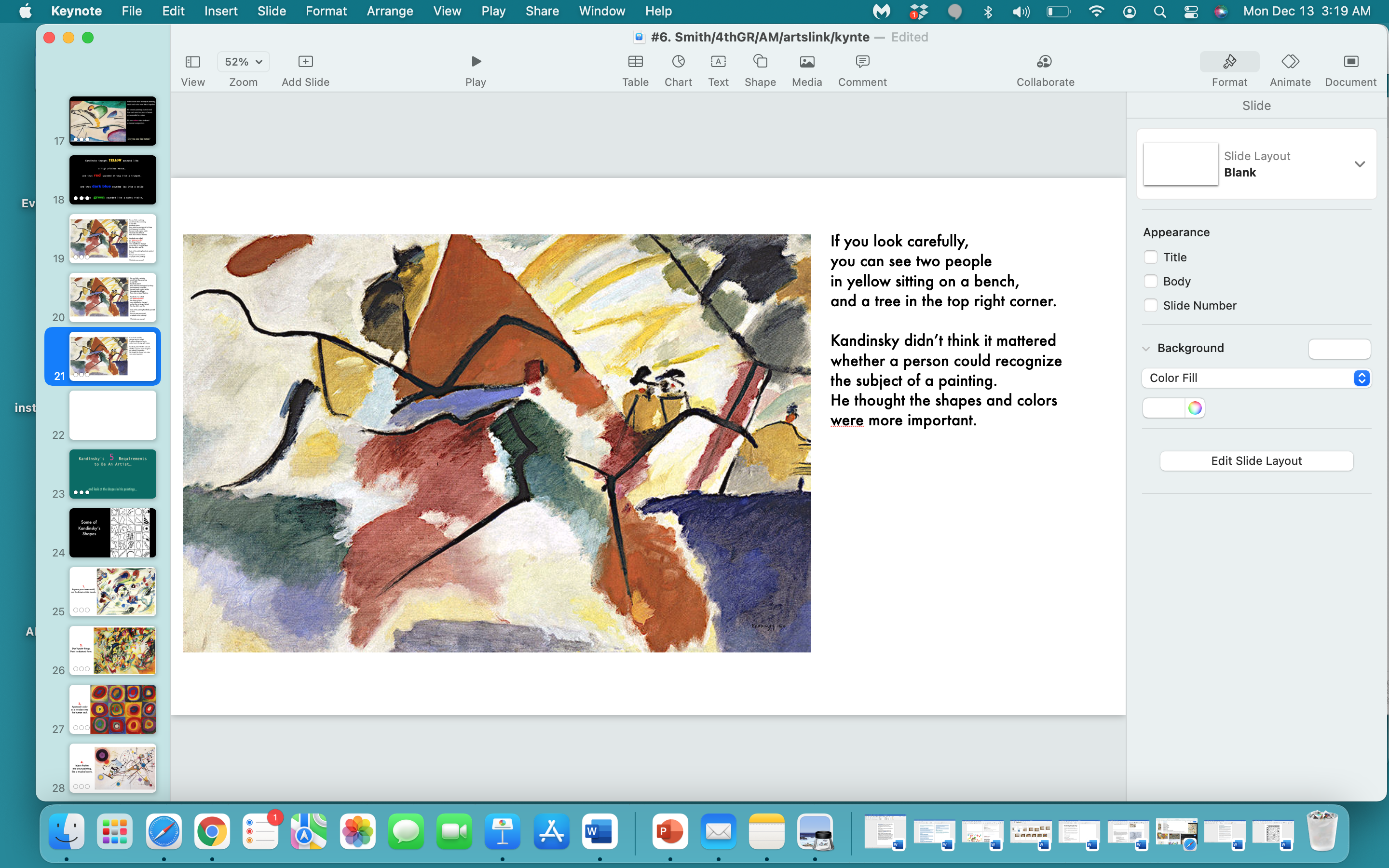 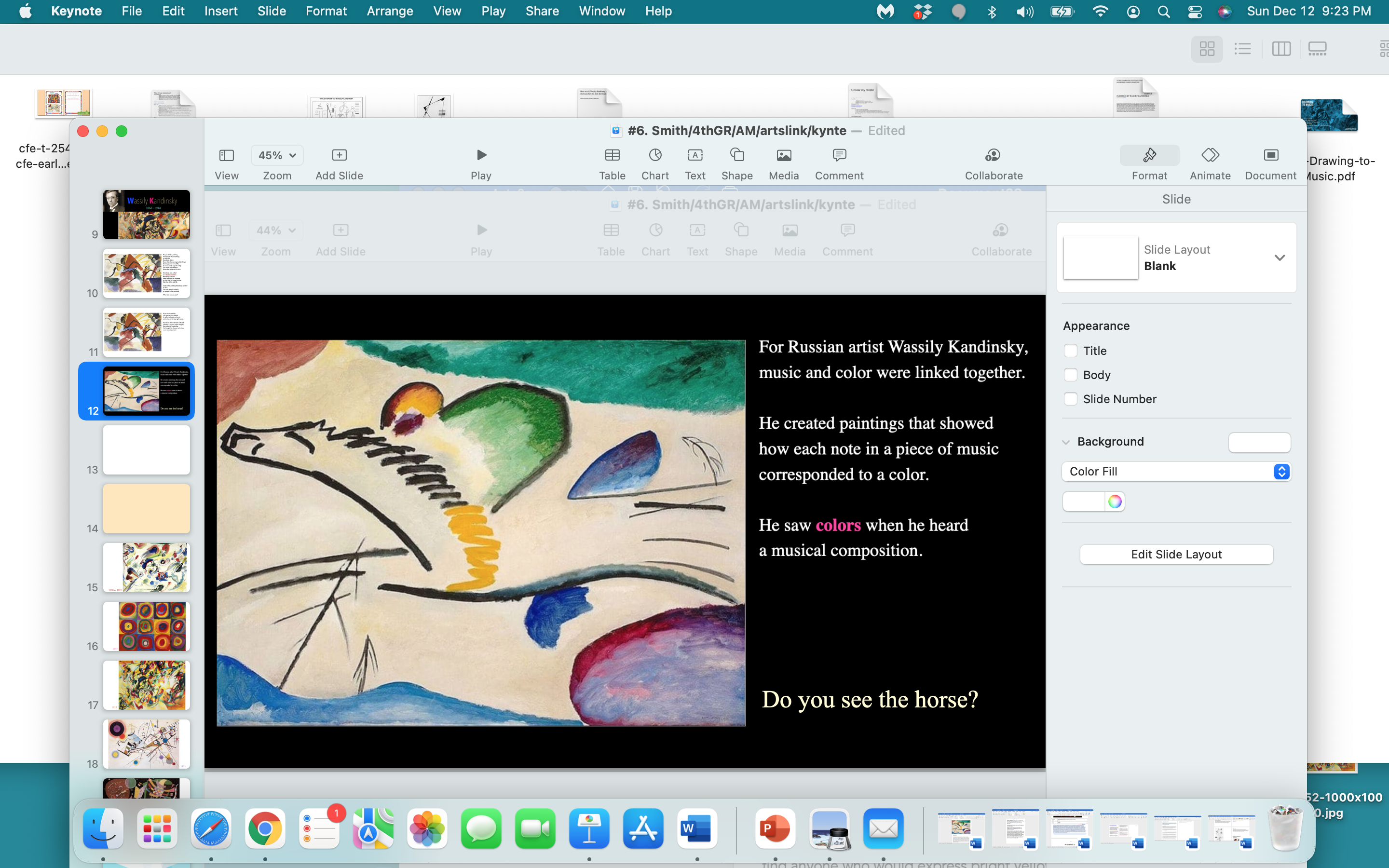 Kandinsky thought yellow sounded like 
a high pitched mouse…
and that red sounded strong like a trumpet,
and that dark blue sounded low like a cello
and that  green  sounded like a quiet violin…
Kandinsky’s  5 Requirements 
to Be An Artist…




and look at the shapes in his paintings…
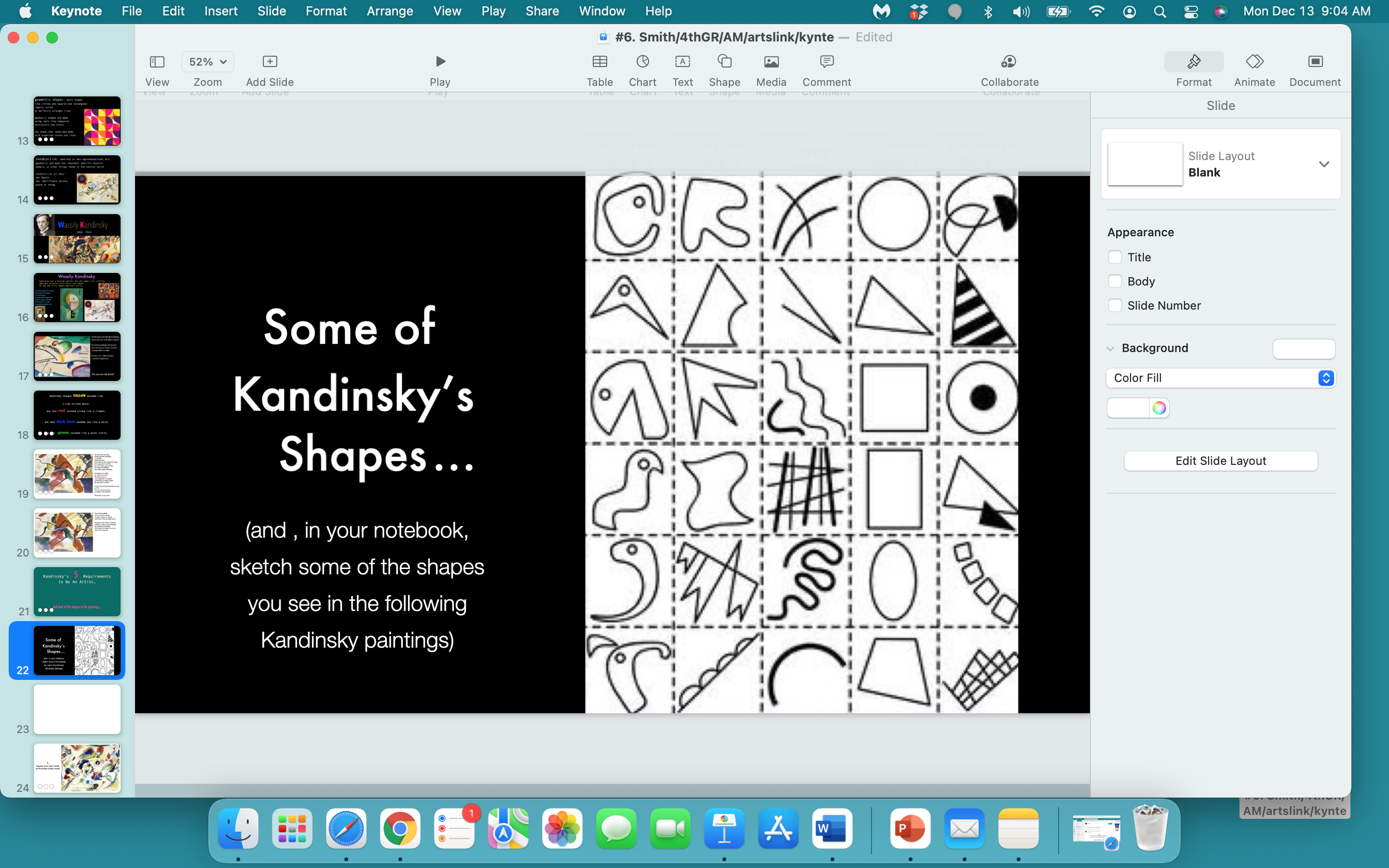 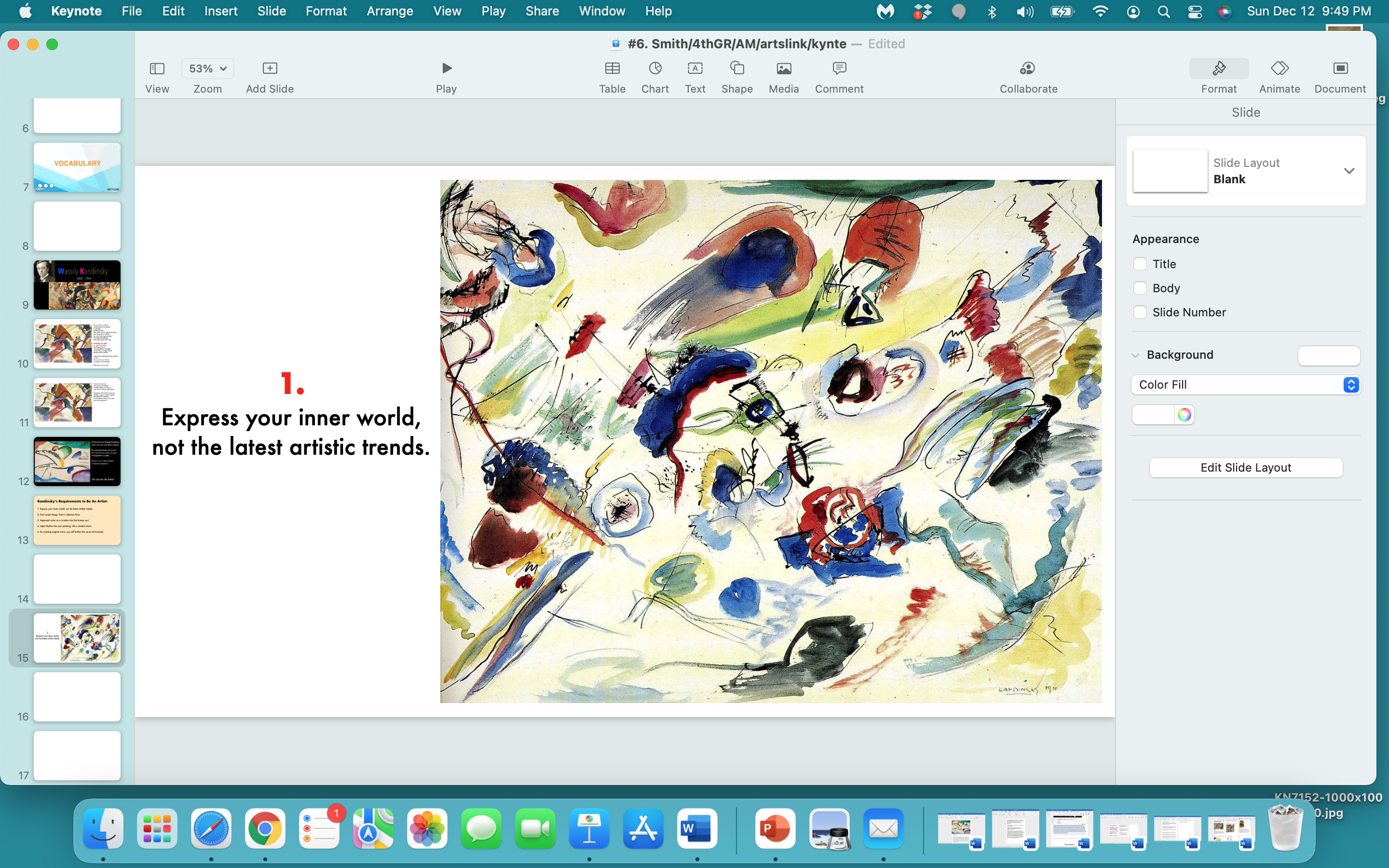 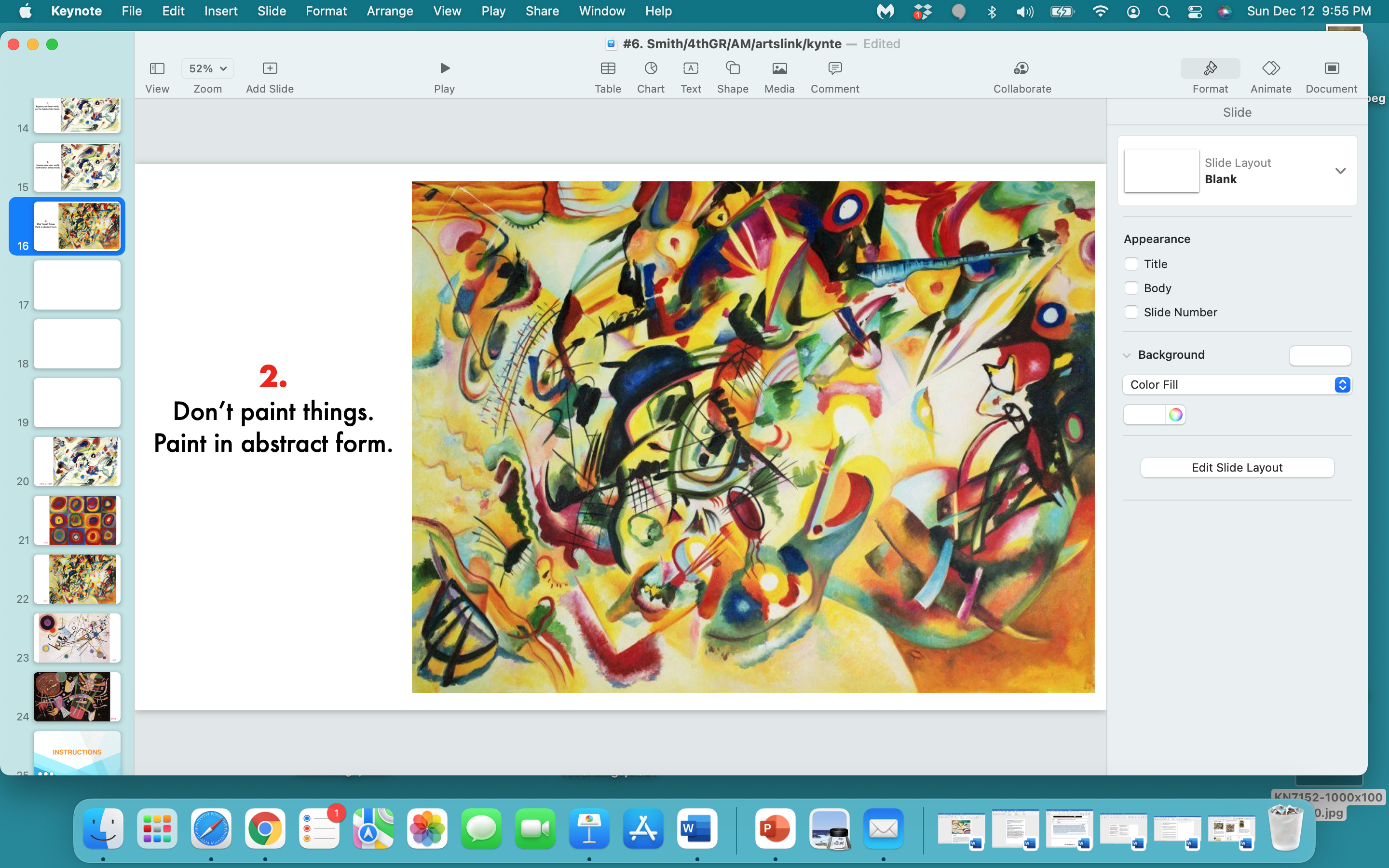 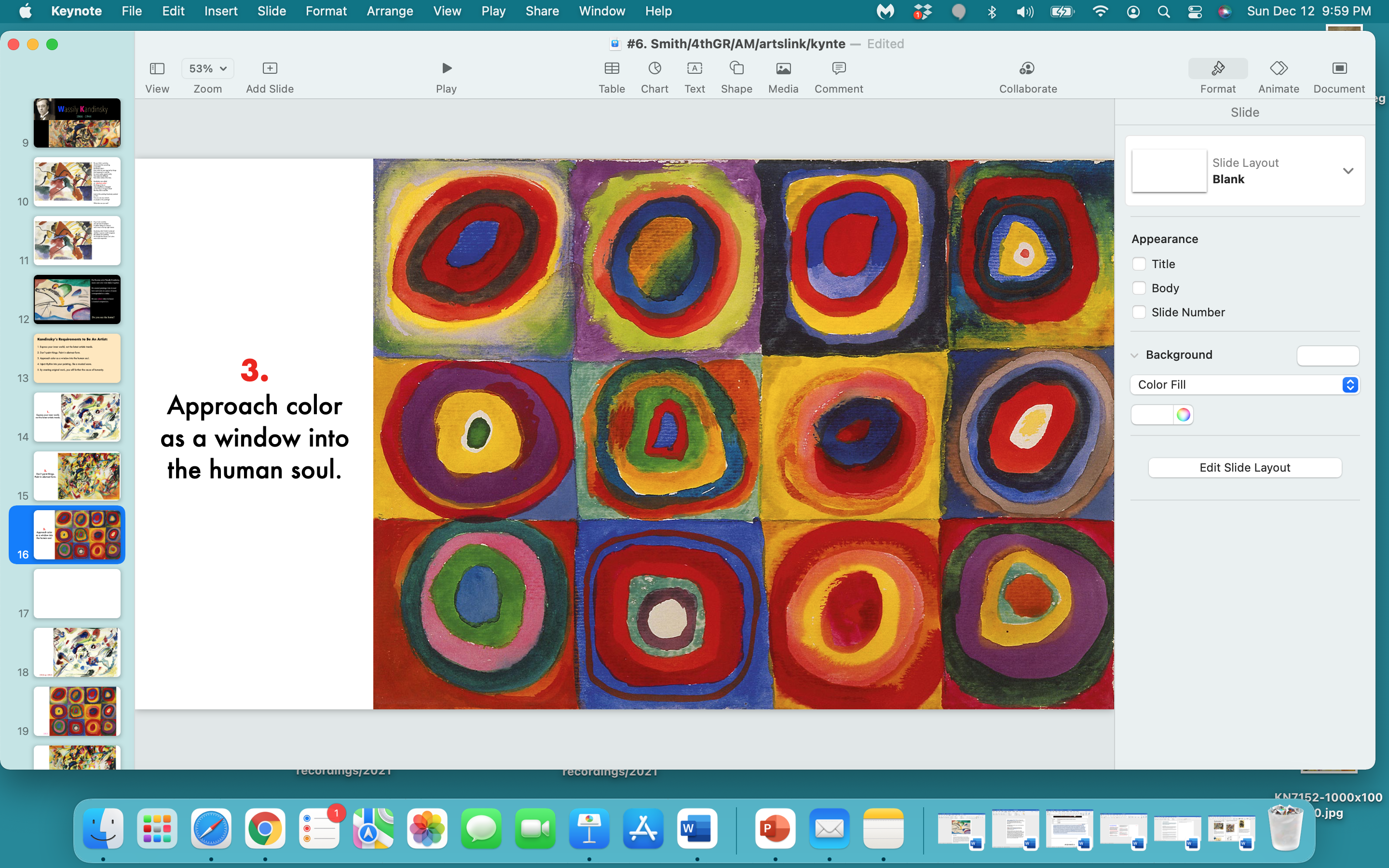 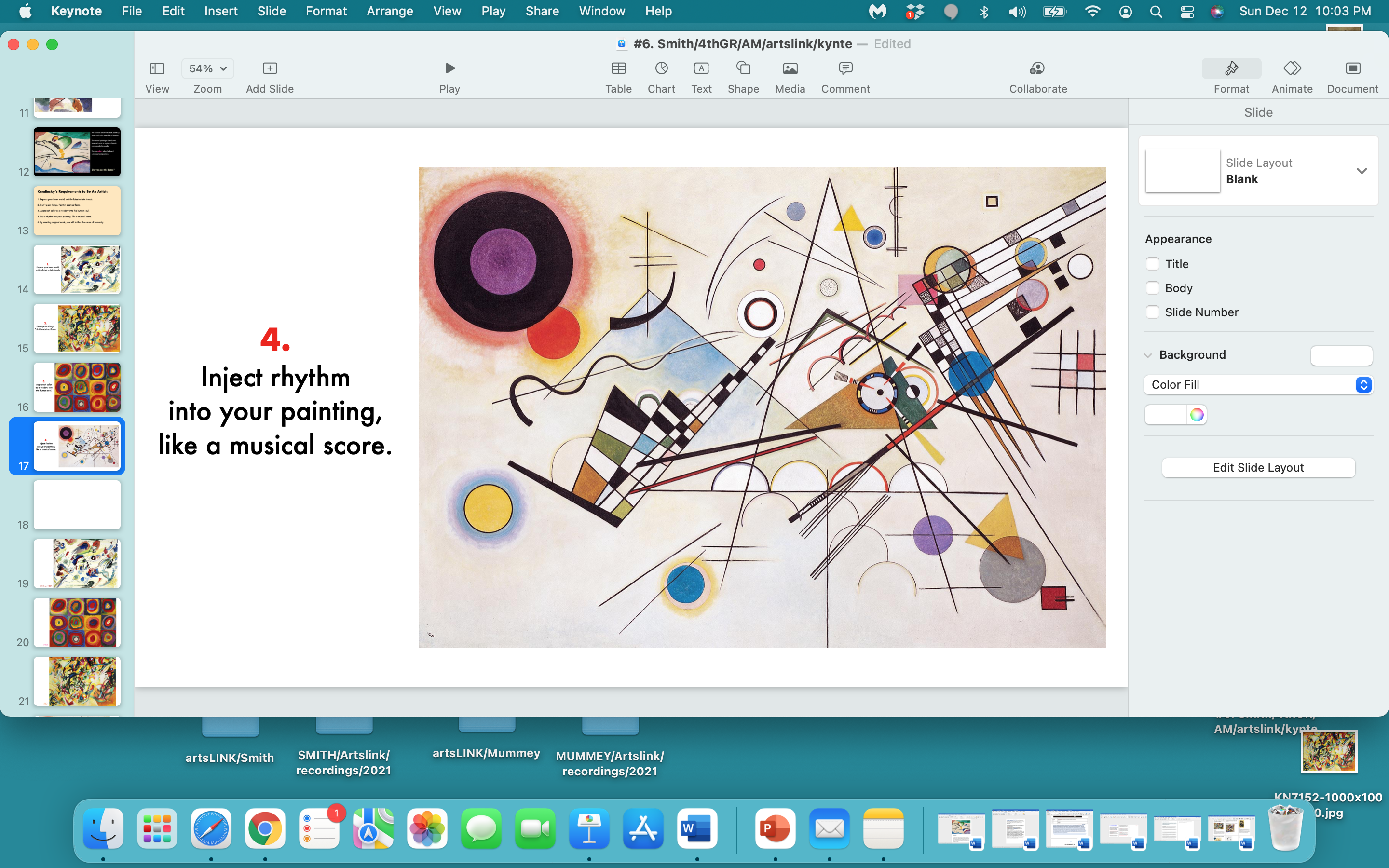 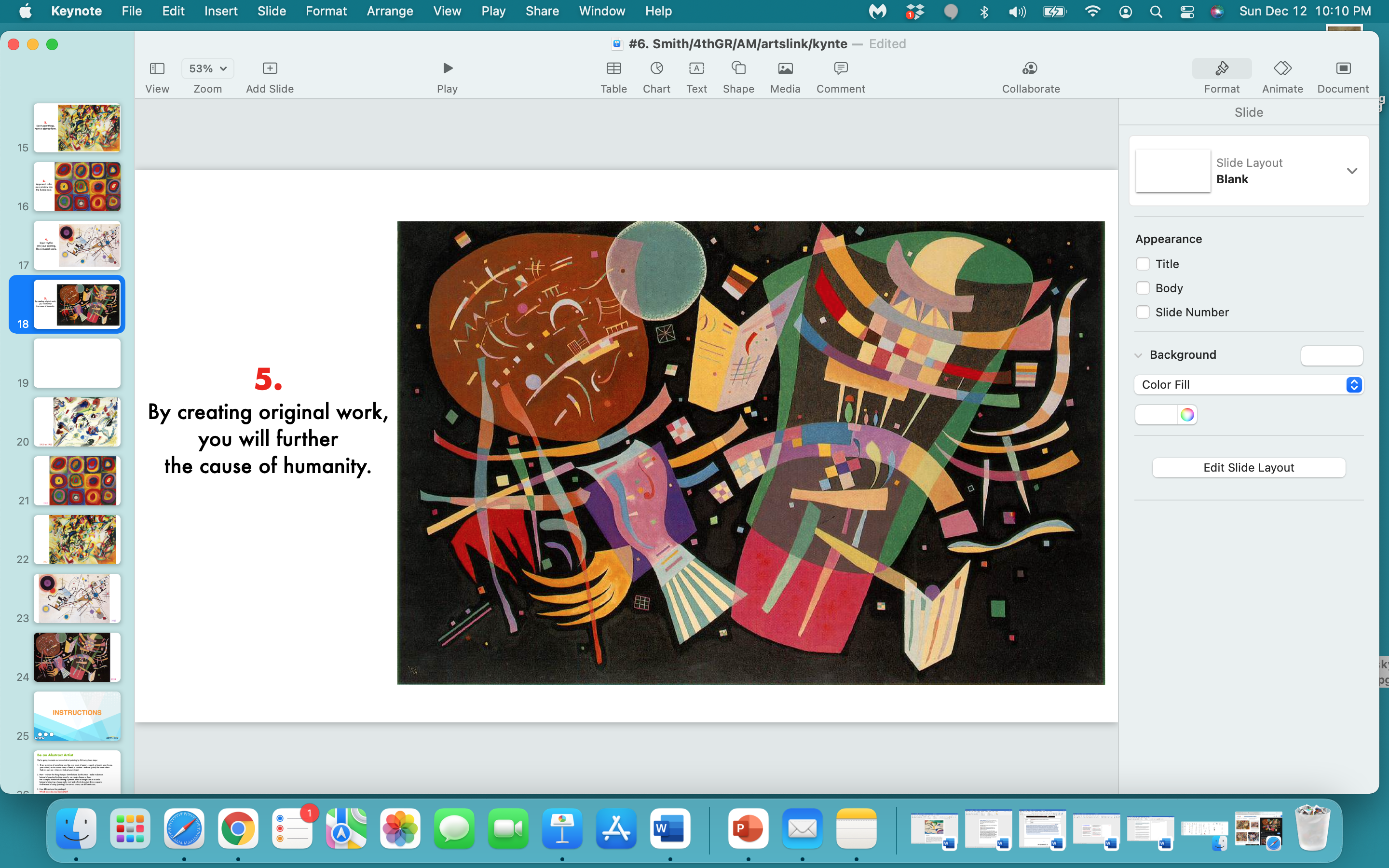 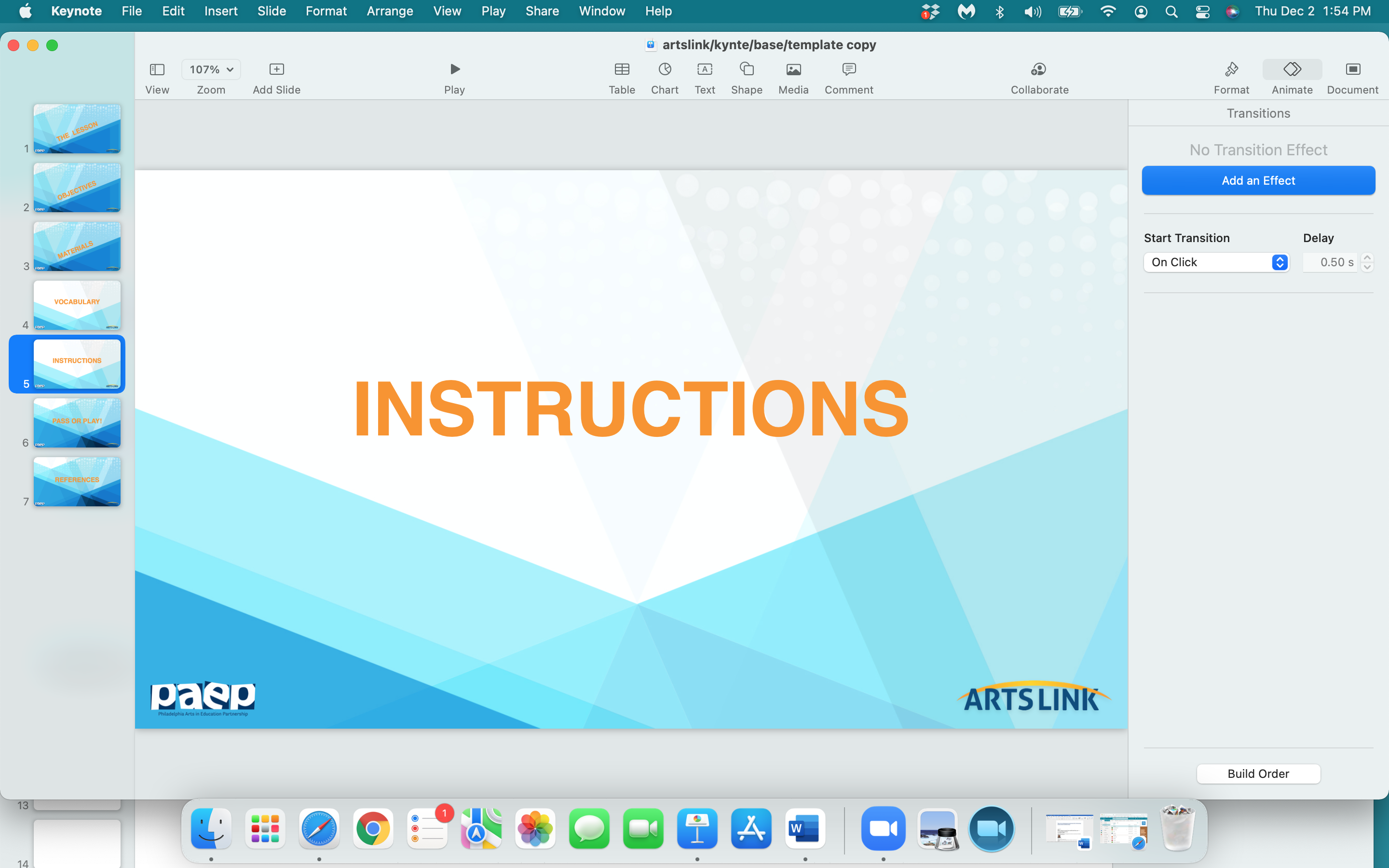 1. Listen and Think 
       Listen to the music. 
       While you are listening, write down five words in your journal that the music                                                        
       brings to your mind.                                
       Don't think too hard; just write down any connections you make: 
             What colors come to your mind? 
             Do different colors seem to belong with different parts of the music? 

2. Listen and Draw 
        As you listen to the music, draw lines and shapes with your black permanent marker. 
        Think of shapes that mean something to you personally…think abstractly, not realistically.
        Let the music guide you as you decide what to draw and where to place it on the paper.
        Then, paint colors (with your watercolors) what you ‘feel’ around the shapes,                                    
        within the shapes, in the shapes.
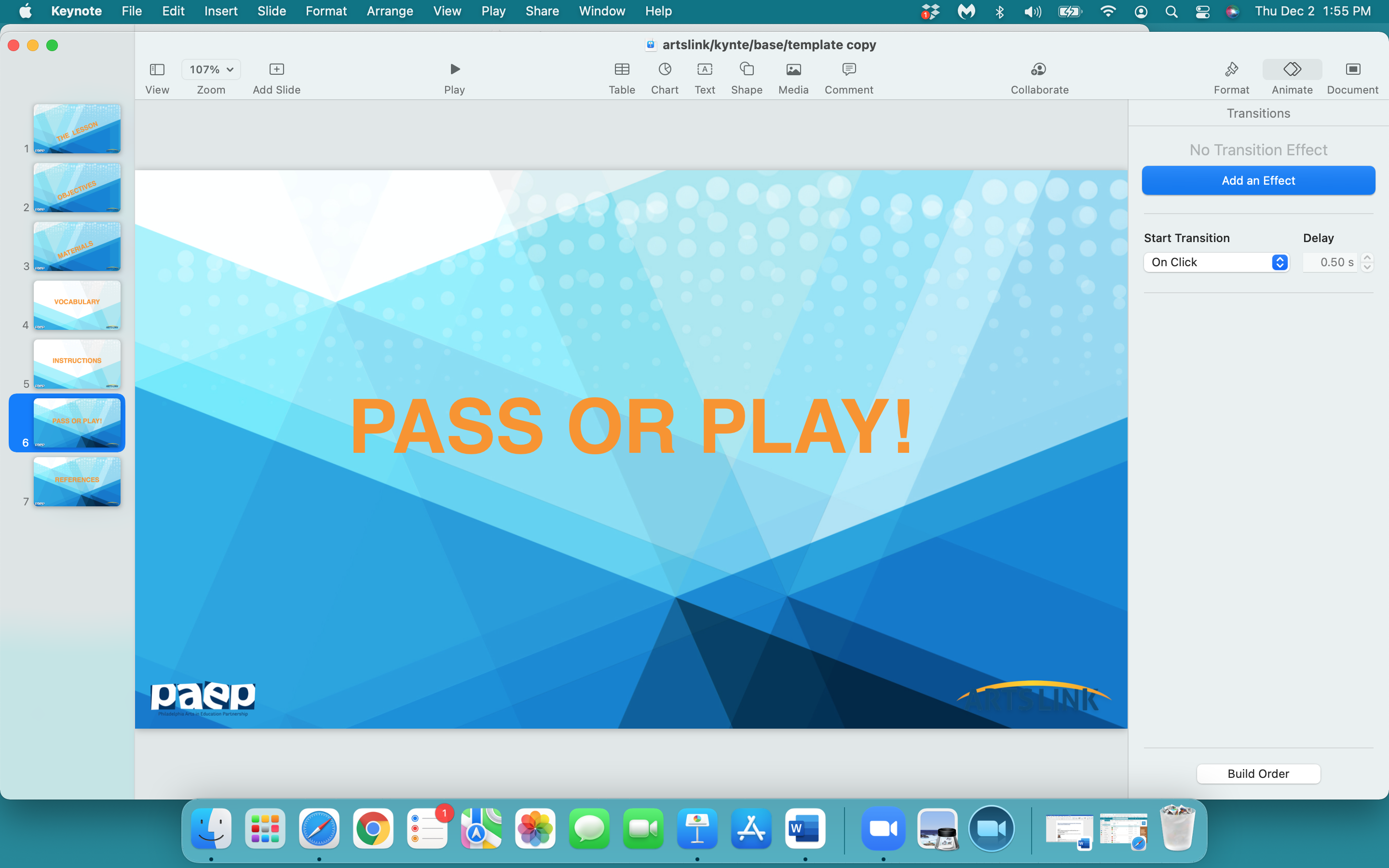 what one thing
did
you 
learn 
today…pass or play?
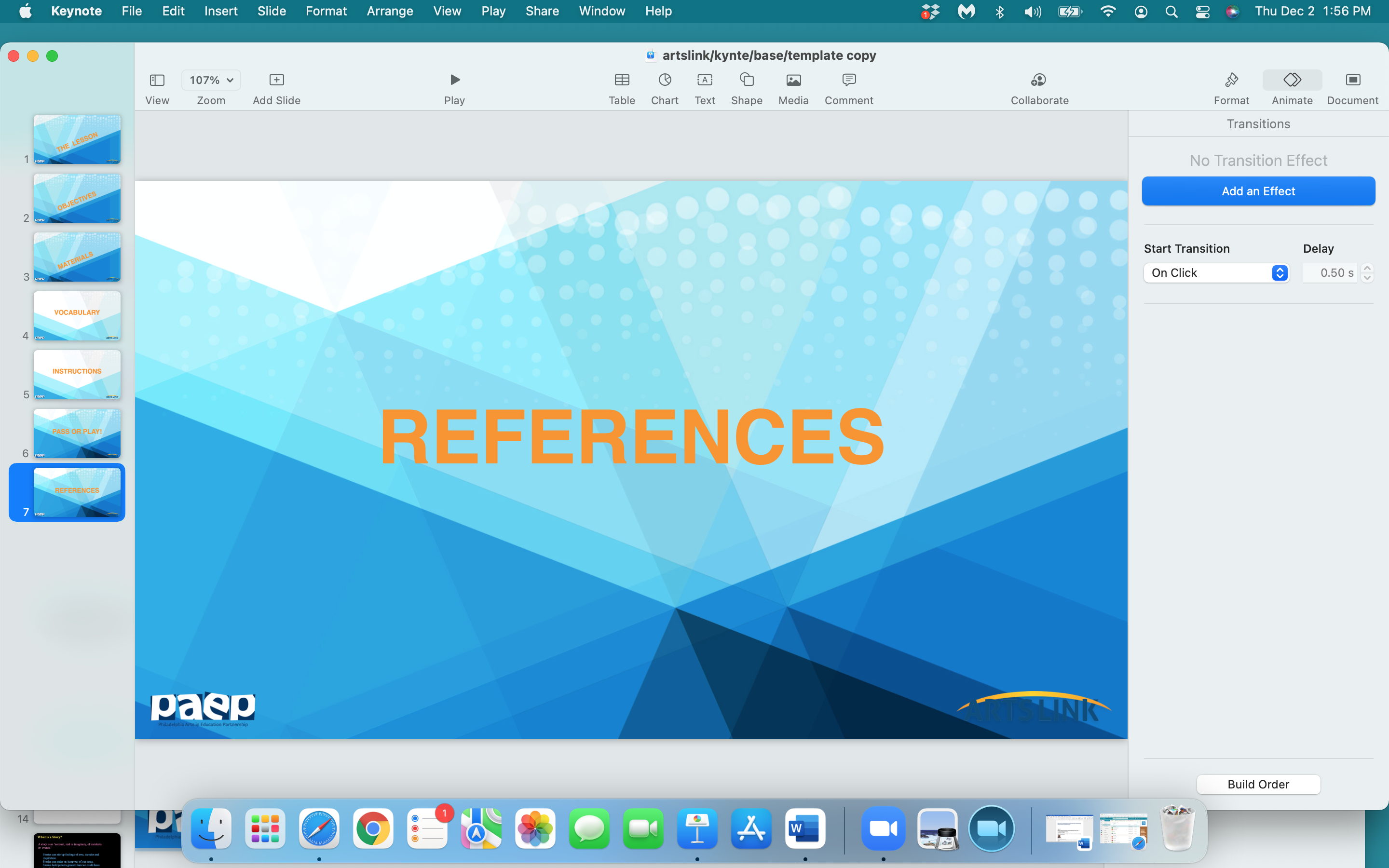 https://3o9d0y1wloj7e90sc37nviar-wpengine.netdna-ssl.com/wp-content/uploads/DLP-Drawing-to-Music.pdf

https://theartofeducation.edu/packs/abstract-artmaking-every-level/

https://www.artsy.net/article/artsy-editorial-artist-kandinsky

https://nurturestore.co.uk/kandinsky-circles-art-lesson-for-children

https://www.ssf.net/home/showpublisheddocument/20564/637275520672370000

https://v2.toolboxpro.org/classrooms/mobile.cfm?ID=5014&P=112010

https://www.youtube.com/watch?v=R6nZjVNaJLg

https://sargentart.com/lesson-plan/kandinsky-%C2%ADinspired-by-music/

https://www.youtube.com/watch?v=4nZ_qkeffY4

https://www.youtube.com/watch?v=2xDnxkzQtdI

https://mymodernmet.com/wassily-kandinsky/

https://www.artsintegration.net/visualizing-music.html

https://3o9d0y1wloj7e90sc37nviar-wpengine.netdna-ssl.com/wp-content/uploads/DLP-Drawing-to-Music.pdf